MRI Reconstruction
Fully-sampled
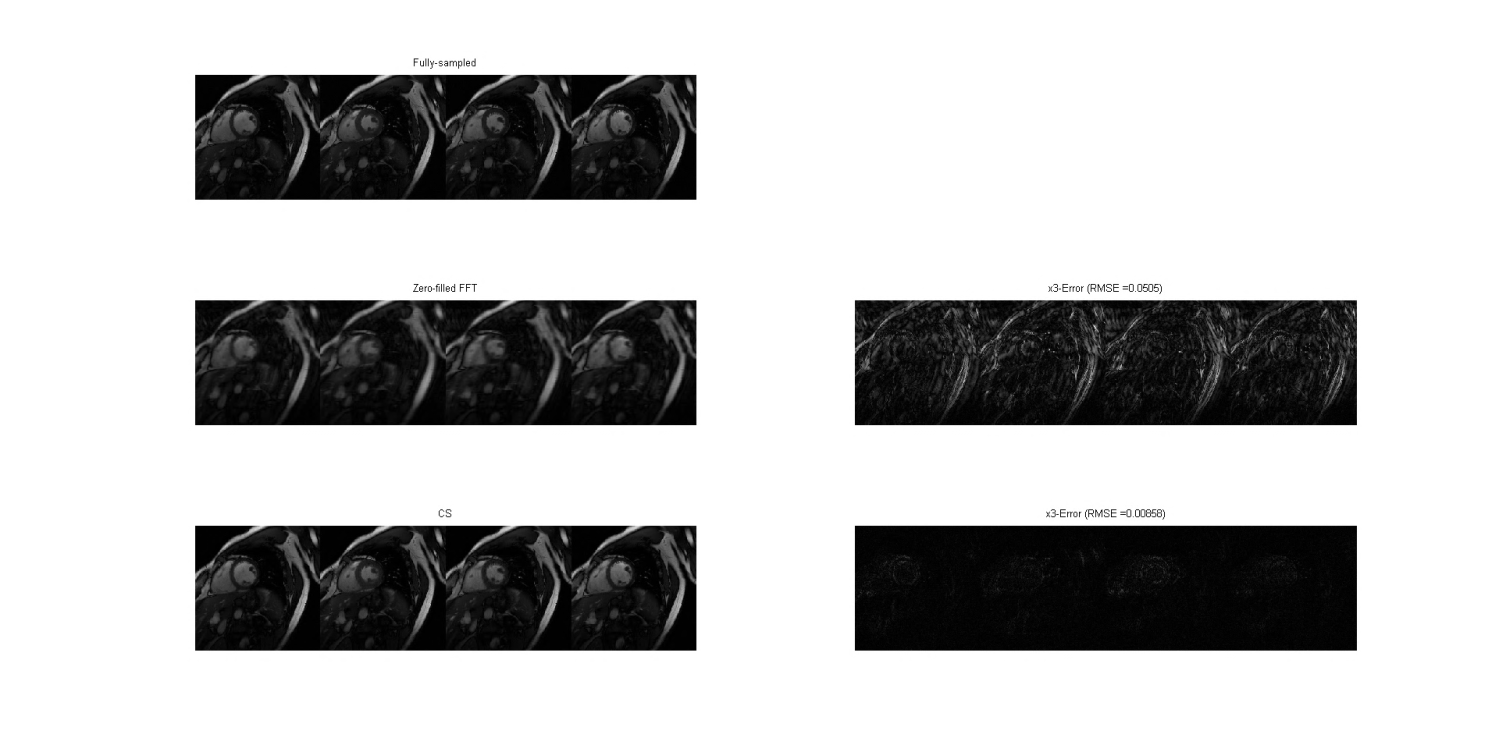 Reconstruction - GPU
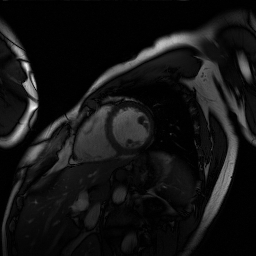 Zero-filled FFT
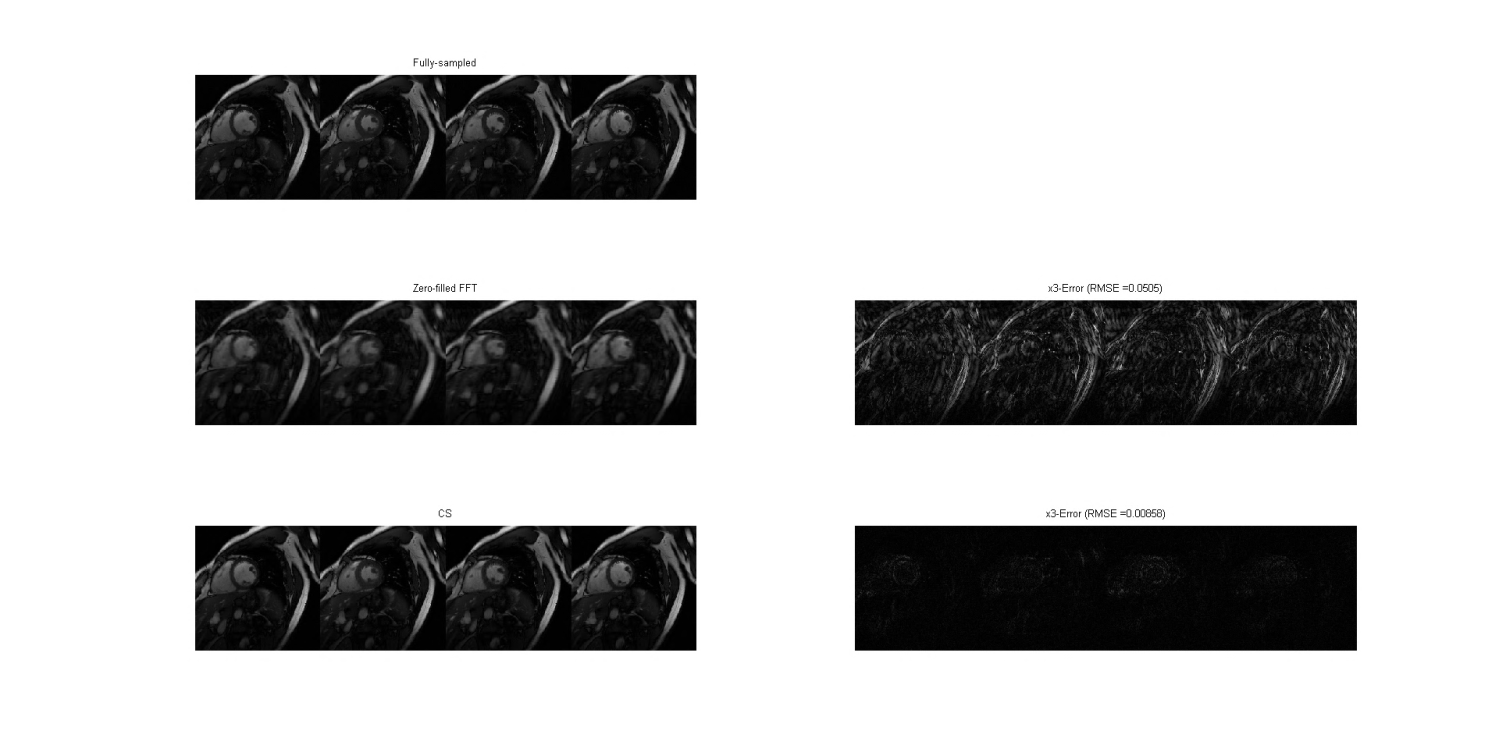 Reconstruction - CPU
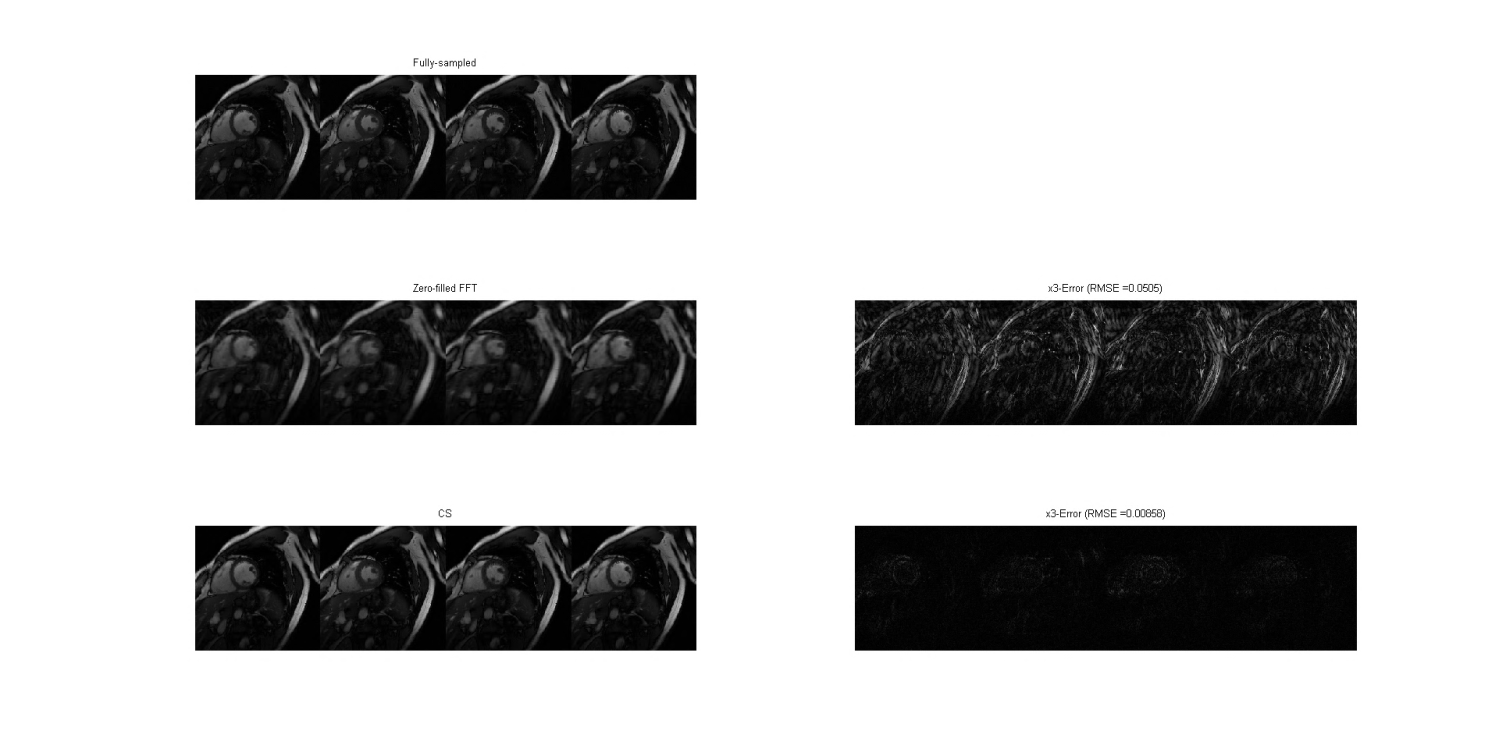 MRI Reconstruction